N40 – Acid Base
Ksp
Link to YouTube Presentation: https://youtu.be/LWIR91gx-ac
N40 – Acid Base
Ksp
Target: I can perform Ksp calculations to determine the solubility of different salts.
Mostly Review!
Equilibrium constants and ICE Tables. 

Only real difference is that your reactant is always a solid so it doesn’t show up in the Law of Mass Action. 

But that isn’t “new” – we’ve known that forever!
Ksp Values for Some Salts at 25C
Solubility
We typically describe the solubility in how much solute can you dissolve in how much solvent. 

Moles / Liter
Grams / Liter
Etc…

Always check what units it wants answers in!

Usually represented by “s”
Solving Solubility Problems
For the salt AgI at 25C, Ksp = 1.5 x 10-16
AgI(s)  Ag+(aq) + I-(aq)
O
O
Nothing on the denominator because the reactant was a solid!
+x
+x
x
x
1.5 x 10-16 = x2
x = s = solubility of AgI in mol/L
= 1.2 x 10-8 M
Solving Solubility Problems When Not 1:1
For the salt PbCl2 at 25C, Ksp = 1.6 x 10-5
PbCl2(s)  Pb2+(aq) + 2Cl-(aq)
O
O
Be careful with the stoichiometry!
+2s
+s
2s
s
1.6 x 10-5 = (s)(2s)2 = 4s3
= 1.6 x 10-2 M
s = solubility of PbCl2 in mol/L
Common Ion Effect
What happens to the solubility of a substance if one of its ions is already present in the solution?

Will the solubility increase or decrease????

It decreases!

Let’s redo this problembut this time let’shave some I- alreadyin the solution.  x should end up less than 1.2 x 10-8 mol/L
For the salt AgI at 25C, Ksp = 1.5 x 10-16
AgI(s)  Ag+(aq) + I-(aq)
s = solubility of AgI in mol/L
= 1.2 x 10-8 M
Solving Solubility with a Common Ion
For the salt AgI at 25C, Ksp = 1.5 x 10-16
    What is its solubility in 0.05 M NaI?
AgI(s)  Ag+(aq) + I-(aq)
0.05
O
+s
+s
0.05+s
s
5% rule!
1.5 x 10-16 = (s)(0.05+s)  (s)(0.05)
= 3.0 x 10-15 M
s = solubility of AgI in mol/L
The molar solubility of PbI2 is 1.50  10-3 M. 
Calculate the value of Ksp for PbI2.
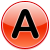 3.38E-9
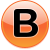 4.50E-6
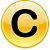 1.35E-8
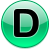 1.50E-3
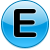 none of these
The molar solubility of PbI2 is 1.50  10-3 M. 
Calculate the value of Ksp for PbI2.
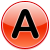 3.38E-9
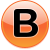 4.50E-6
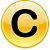 1.35E-8
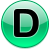 1.50E-3
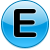 none of these
Will Something Precipitate?
Have to check Q versus K !

If Q < K then no precipitate yet! 
All ions are dissociated still. 

As soon as Q > Ksp you will have a precipitate!
The maximum amount will be dissociated, but the leftover will “crash out” as a solid precipitate.
Qualitatively describing how adding something changes solubility
BaCl2 + NaF
Ba2+ 2Cl- Na+ F-

F- is NOT in common with BaCl2, so it will not change the solubility.
BaCl2 + NaCl
Ba2+ 2Cl- Na+ Cl-

Cl- is in common with BaCl2, so it will decrease the solubility.
Another Salt:
Look to see if the dissociated ions are in common
Qualitatively describing how adding something changes solubility
CaF2 + HNO3
Ca2+ 2F- H+ NO3-

H+ and F- make a weak acid which doesn’t dissociate fully! Removes F- ions from solution. Increases the solubility of CaF2, trying to replace F- ions
BaCl2 + HNO3
Ba2+ 2Cl- H+ NO3-

H+ and Cl- make a strong acid which stays dissociated. Doesn’t affect the solubility of BaCl2
Adding an Acid:
Look to see if the dissociated ions will react with one of the ions from the salt.
Precipitation and Qualitative Analysis
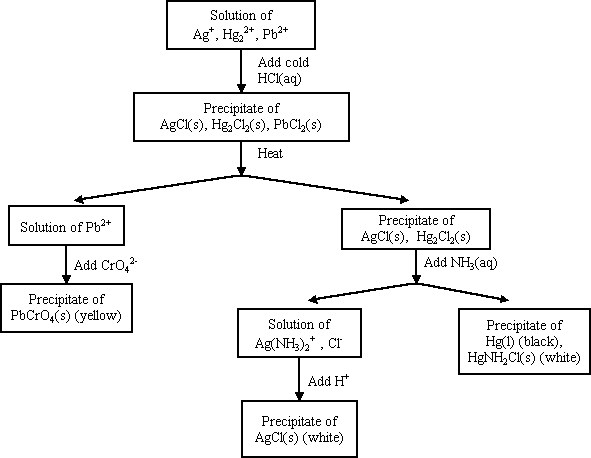 Not in the class anymore!
FYI - Complex Ions
Complex ion - a charged species composed of:
1. A metallic cation
2. Ligands
Ligand – Lewis bases that have a lone electron pair that can form a covalent bond with an empty orbital belonging to the metallic cation
NH3, CN-, and H2O are Common Ligands
[       ]-
*NOTE* A lot of Lewis acids/bases act as ligands. They are often involved in solubility problems, which is why we tend to put Ksp in the Acid Base chapter and not always Equilibrium chapter.
Coordination Number
Coordination number 
The number of ligands attached to the cation
 2, 4, and 6 are the most common coordination numbers
Complex Ions and Solubility
AgCl(s)  Ag+ + Cl-		 Ksp = 1.6 x 10-10
Ag+ + NH3  Ag(NH3)+ 	     K1 = 2.1 x 103
Ag(NH3)+ NH3  Ag(NH3)2+ 	   K2 = 8.2 x 103
K = KspK1K2
AgCl + 2NH3  Ag(NH3)2+ + Cl-
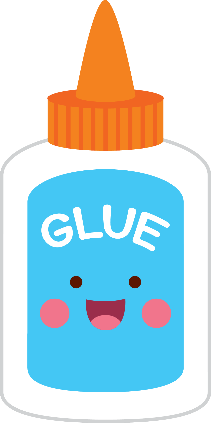 Practice to Glue In
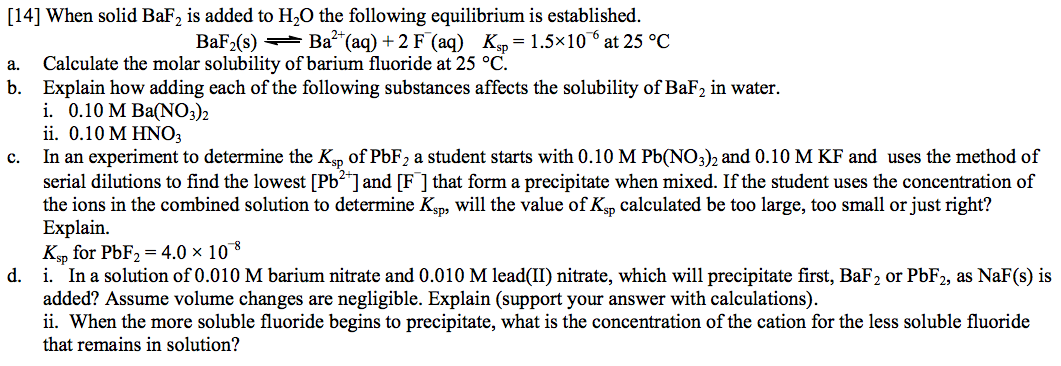 Key
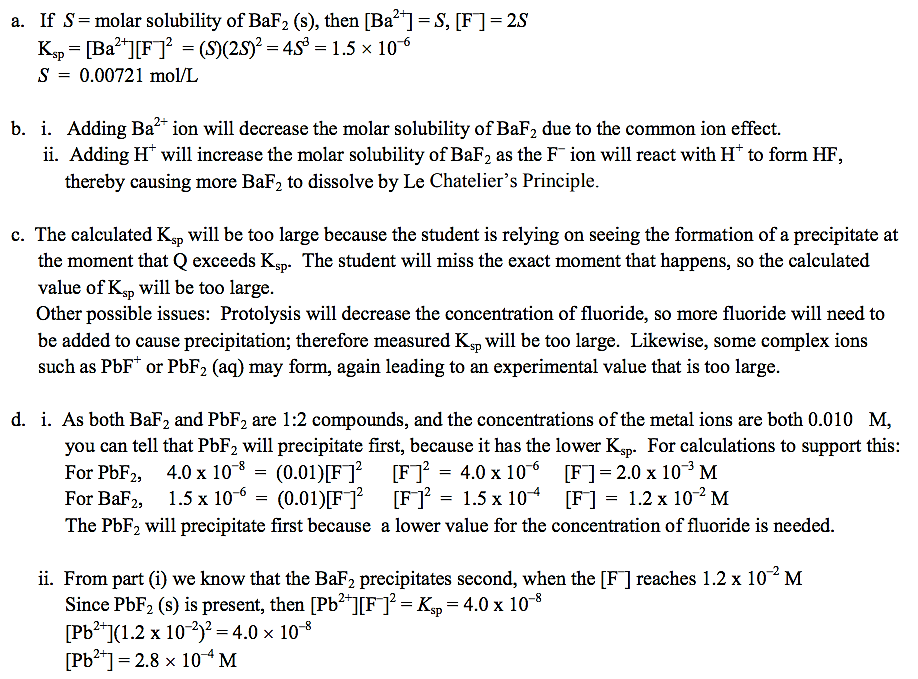 Key
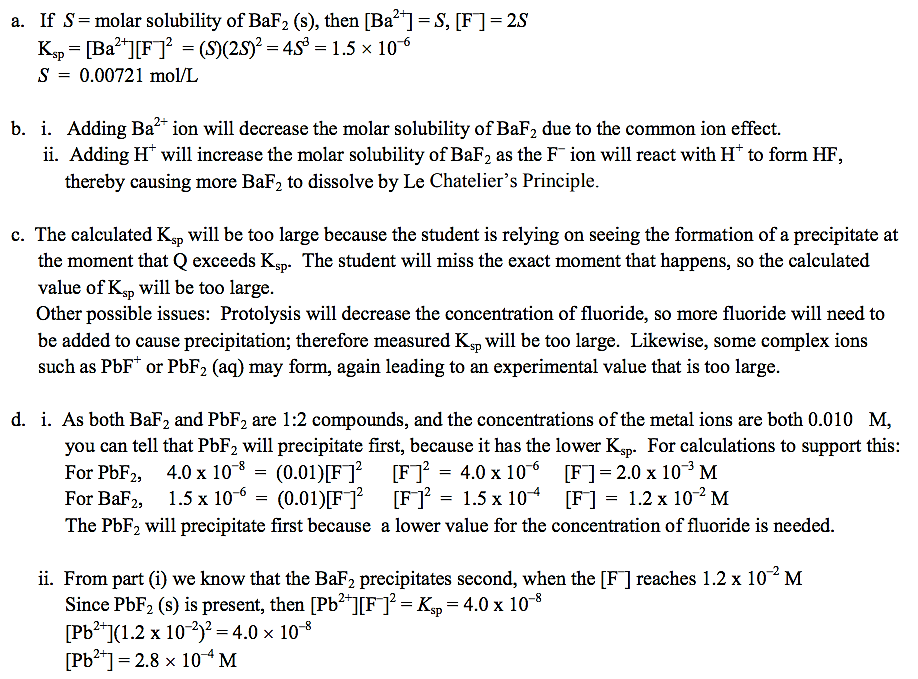 YouTube Link to Presentation
https://youtu.be/LWIR91gx-ac